سیکل تبرید
نام دوره : نصب محصولات Air condition
سیکل تبرید
سیکل تبرید تراکمی
سیکل تبرید
تعاریف کلی در سیکل تبرید
دما يا درجه حرارت: 
مي‌توان ميزان تراكم مولكولي يا ميزان گرماي يك جسم توصيف كرد. 
تبريد:
به هر تحولي كه در آن حرارت از يك محيط گرفته شودتبريد گويند.
علم تبريد: 
شاخه‌اي از علم است كه در آن به كاهش دادن و يا ثابت نگه داشتن 
دماي يك فضا پرداخته مي‌شود   
سيكل تبريد : 
عبارت است از مجموعه عملياتي كه منجر به سرمايش يك محيط يا ماده مي‌گردد. اصل كار اين سيكل بر مبناي تبخير مادة مبرّد بنا شده است
.
سیکل تبرید
واحد تبريد
معروفترين واحد تبريد تن تبريد است كه عبارت است از مقدار برودتي كه يك تن آب صفر درجة سانتي‌گراد را در طي يك شبانه روز به يك تن . يخ صفر درجة سانتي‌گراد تبديل كند
قابل ذكر است كه تن تبريد فقط نشان دهندة ميزان انتقال حرارت است و معادل 5/3 كيلووات  و BTU\hr12000است
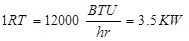 سیکل تبرید
اجزای اصلی سیکل تبرید
Compressor                                         کمپرسور
Condanser                                          کندانسور
Epansion                                 (لوله) فشار شکن
Evaporator                                           اواپراتور
سیکل تبرید
کمپرسور(1)
1:کمپرسور: 
به طور کلی به دستگاهی گفته میشود که باعث افزایش فشار گاز 
می شود وقلب دستگاه محسوب میشود
نمونه ای از کمپرسورهای متعارف در سیکلهای تراکمی
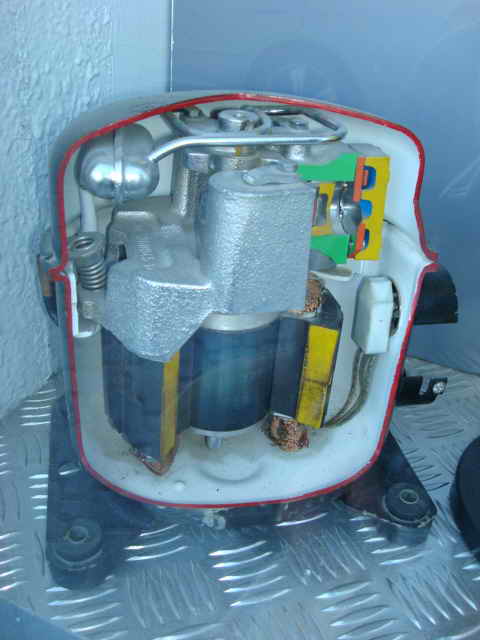 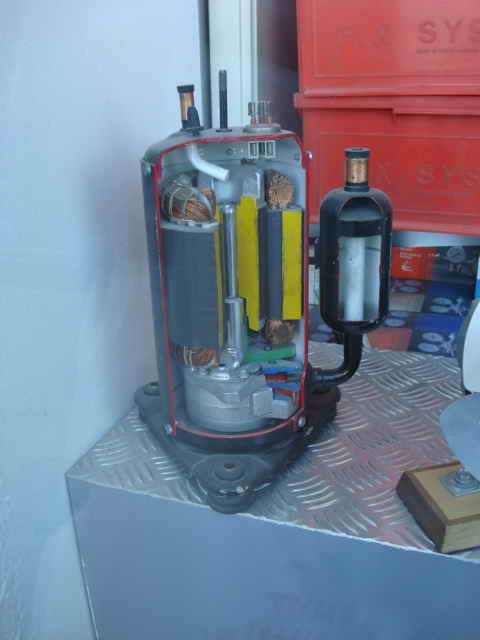 سیکل تبرید
کندانسور
کندانسور که یک مبدل حرارتی محسوب میشود که گرمای جذب شده را به محیط بیرون انقال میدهد وانواع مختلفی از لحاظ دفع گرما دارد
طبیعی
آبی
هوای اجباری
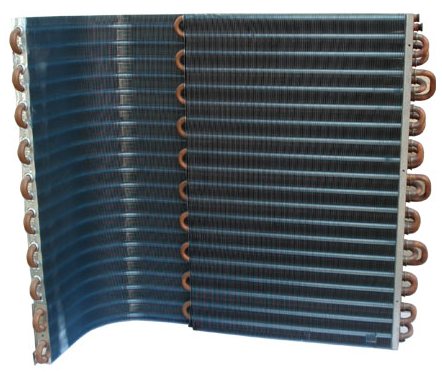 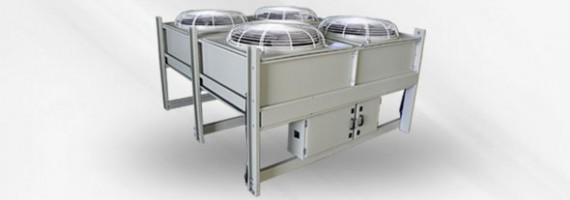 سیکل تبرید
فشار شکن(لوله مویی)
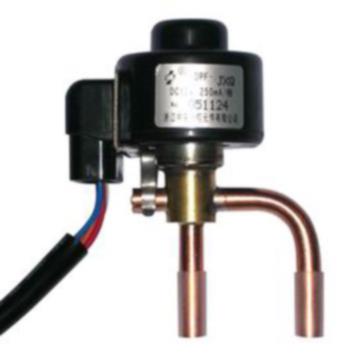 دستگاه کاهش فشار :
که مایع پر فشار رانده شده از کندانسور را به گاز کم فشار میکند. نوع متداول ان 
 لوله مویی است که قطر کم و طول زیاد دارد
شیر فشار شکن(حساس به دما مکانیکی)
  شیر فشار شکن(حساس به دما الکترونیکی)
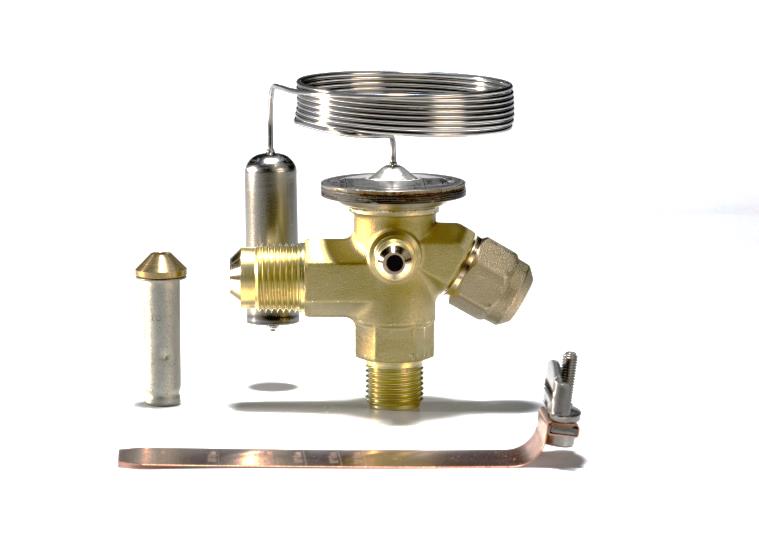 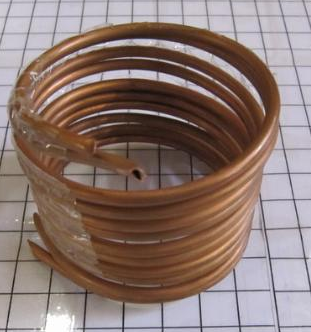 سیکل تبرید
شماتیک شیر فشار شکن
عکس مفهومی از عملکرد دستگاه فشار شکن
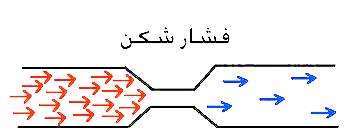 سیکل تبرید
اواپراتور
یک مبدل حرارتی است که با جذب گرما وانتقال به کندانسور فضای
 مورد نظر را خنک میکند
انواع مختلف ان
طبیعی
ابی
هوای اجباری
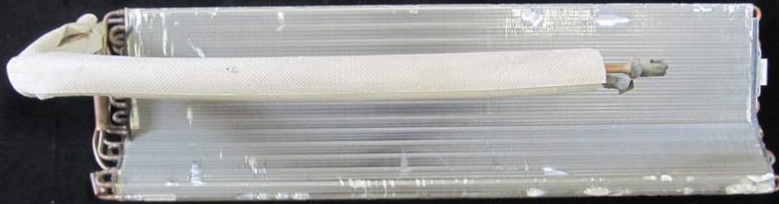 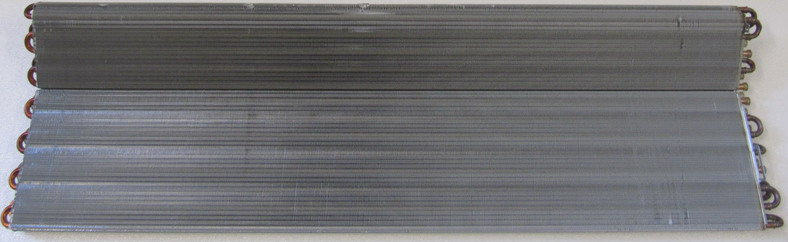 سیکل تبرید
اساس کار سیکل تبرید
اساس کار سیکل تبرید:کمپرسور فشارگاز را بالا میبرد طبق قانون همزمان با بالا  بردن فشار دمای گاز هم بالا  میرود گاز داغ پرفشار وارد کندانسور شده گرمای گاز گرفته شده به مایع تبدیل میشود مایع با ورود به لوله مویی فشارش را از دست داده به پودرگاز تبدیل میشود گاز سرد کم فشار در اواپراتور گرما را جذب کرده وبا فشار کم به کمپرسور وارد میشود و کمپرسور باز فشار ان را بالا میبرد باز این مسیر ادامه  دارد
سیکل تبرید
حالات گاز در نواحی مختلف سیکل
خروجی کمپرسورتا ابتدای کندانسور: کمپرسور با اعمال فشارگاز پر فشار   با دمای بالا تولید میکند
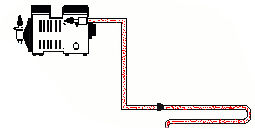 سیکل تبرید
حالات گاز در نواحی مختلف سیکل
ابتدای کندانسور تا ابتدای دستگاه فشار شکن :گاز داغ  پر فشار با از دست دادن دما به مایع پرفشار تبدیل میشود
ابتدای کندانسور
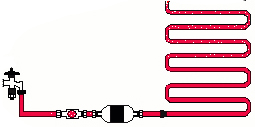 درایر
دستکاه فشار شکن یا شیر انبساط
سیکل تبرید
حالات گاز در نواحی مختلف سیکل
انتهای دستگاه فشار شکن تا انتهای اواپراتور:مایع گرم از فشار شکن عبور کرده و به گاز سرد تبدیل میشود
انتهای اواپراتور
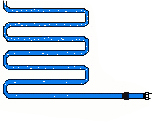 ابتدای دستگاه فشار شکن یا لوله مویی
سیکل تبرید
حالات گاز در نواحی مختلف سیکل
انتهای اواپراتورتا ابتدای کمپرسور که با جذب گرما از کابین به گاز خنک تبدیل میشود
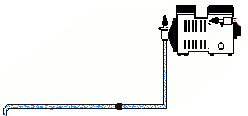 سیکل تبرید
تقسیم بندی سیکل تبرید از نظر فشار
سیکل تبرید
نمودار سیکل تبرید
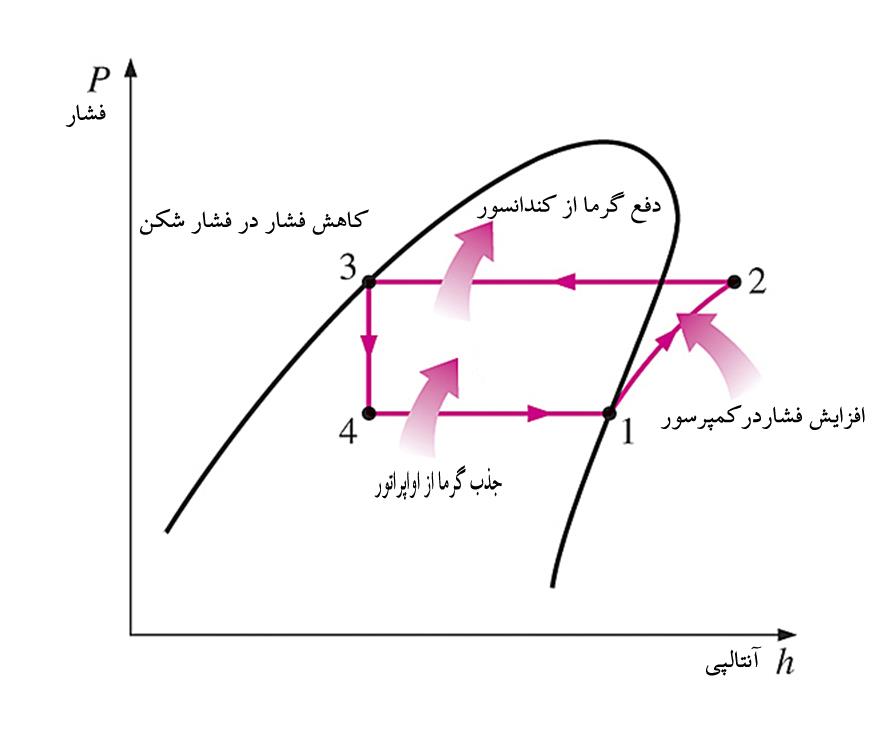 سیکل تبرید
سیکل تهویه مطبوع یک پارچه
این دستگاه اولین دستگاه نهویه مطبوع خانگی تراکمی بوده  این دستگاه کل قطعات ان در یکه محفظه بوده که نیمی از ان در فضای سرد شونده و نیمیه دیگر ان در بیرون فضا برای انتقال گرما به محیط بیرون میباشد این دستگاه بنا به دلایل صدای بالا و اینکه قادر به ساخت ظرفیت بالا به دلیل حجم بیش از اندازه ان نبودند جای خود را به دستگاهای تهویه مطبوع دو پارچه دادند
سیکل تبرید
نمای سیکل تهویه مطبوع یک پارچه
خروجی هوای سرد از اواپراتور
فن اواپراتور و کندانسور
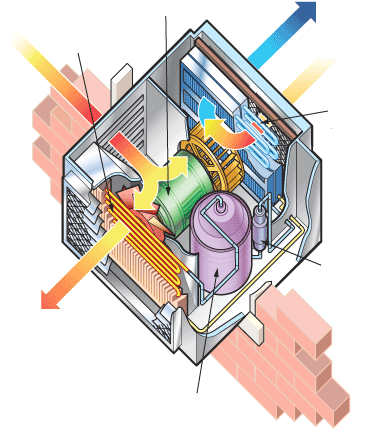 کندانسور
ورودی هوای فضای بیرون
ورودی هوای فضای سرد شونده
اواپراتور
خروجی گرما جذب شده
کمپرسور
سیکل تبرید
(spilet) سیکل تهویه مطبوع دو پارچه
این دستکاه که فعلا جای خود را به دستگاه جدیدی نداده دستگاهی دو تکه که تشکیل شده از دو قسمت .قسمتی که وظیفه پخش سرما را دارد(اواپراتور) و صدایی ندارد داخل فضای سرد شونده نصب میشود وقسمتی دیگر که توسط لولهای ارتباطی به قسمت دیگر نصب میشود که وظیفه دفع گرما که تشکیل شده از کمپرسور.کندانسور.دستگاه  فشار شکن  به این صورت صدای اضافه بیرون شنیده میشود
سیکل تبرید
(spilet) نمای تهویه مطبوع دو پارچه
ورودی هوای گرم محیط سرد شونده
اواپراتور.فن جذب گرما
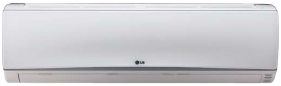 لوله های ارتباطی
خروجی هوای سرد شده
کمپرسور.کندانسور.فن دفع گرما
سیکل تبرید
عمل وکیوم
پس از نصب دستگاه باید هوای داخل لوله‌ها و واحد داخلی را وکیوم کرد. به دلیل تخلیه کامل اکسیژن و رطوبت .به طوری که فشار وقتی به پایین ترین سطح  خلا برسد حتی اگر اب داخل لوله باشد به گاز تبدیل میشود اب در این حالت در دمای 21 درجه به جوش میاید  (رابطه مستقیم فشار و دما)
سیکل تبرید
نمای وکیوم کردن
واحد داخلي
واحد بيروني
سمت مايع
بسته
سمت گاز
شير دو (سه)راهي
بسته
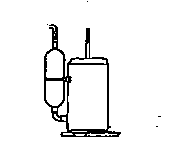 Low
High
باز
بسته
شير سهراهي
پمپ وكيوم
سیکل تبرید
مبردها
مبرد سيالي است كه در سيستم تبريد براي دفع حرارت و توليد سرما مورد استفاده قرار مي‌گيرد. سيال مبرد بوسيلة جذب گرماي فضاي مورد نظر در اواپراتور دماي فضاي مورد نظر را پايين آورده و در كندانسور گرما را دفع مي‌كند.
گازهای مورد استفاده در سیکل تبرید
در اوایل رشد دستگاهای تهویه مطبوع گاز مورد استفاده در این دستگاه ها  
این گاز که دارای کلر بوده و کلر باعث اسیب به لایه ازن وR22
افزایش گرمای جو زمین میشود این گاز به همین دلایل با 
 تعویض گردید این گاز خطر اسیب زدن به لایه ازن را نداردR410گاز
اما این گاز هنوز خطر گرم شدن زمین را دارد
سیکل تبرید
رنگ کپسول های متعارف
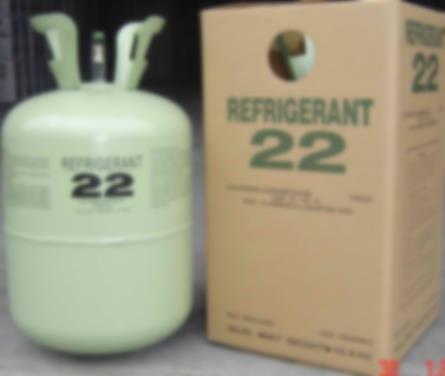 سیکل تبرید
مبرّد R-22
مبرّدي است كه در آن از كربن، هيدروژن، كلروفلوئور (CHCLF2) استفاده شده و غير قابل اشتعال و انفجار مي‌باشد. درجه سميّت بسيار -. پاييني دارد و داراي دماي جوش -40.8 سانتی گراد میباشد و همچنین این مبرد فرمول ترکیب خود را در حالتهای مایع .گاز.از دست نمی دهد و اثر خوردگی بسیار پایینی بر روی فلزات را دارد.
سیکل تبرید
مبرد R-410
این گاز که هنوز جایگزینی ندارد از سال 2011 بعد دردستگاه های تولید شده وجود دارد این گاز از مخلوط دو مبرد دیگر با نسبت مساوی تولید شده نقطه جوش بیشتر وفشار کاری 1.6 بیشتر از 22 دارد  این گاز به رطبوت بسیار حساس است و حتما دستکاه باید خوب وکیوم شود هنگام شارژ گاز این مبرد حتما باید به صورت مایع باشد
سیکل تبرید
مقایسه دو گاز موجود در تهویه مطبوع
سیکل تبرید
در کپسول R-410شکل گاز
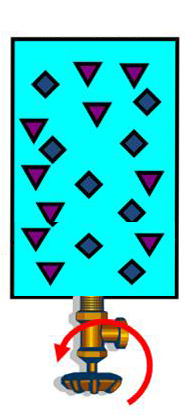 R32
R32-R125
R125
سیکل تبرید
در کپسول R-22شکل گاز
R22 ((گاز
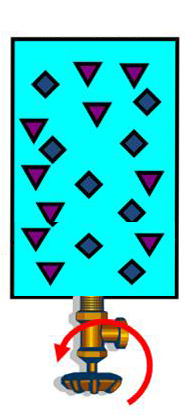 R22 (مایع)
سیکل تبرید
R-410تشریح شارژ گاز
شارژ گاز 410 همانطور که گفته شد کپسول باید بر عکس شود تا مایع 
خارج شود.در برخی از کپسول ها شیر انها طوری طراحی شده که در 
حالت عادی گاز به صورت مایع خارج میشود که روی کپسول مشخص 
شده است
اگر دستگاهی نشت پیدا کند کلیه گاز دستگاه باید خالی شود و بعد از وکیوم مجدد باید به صورت وزنی مایع شارژشود
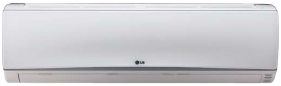 .
بسته
طرف مايع
.
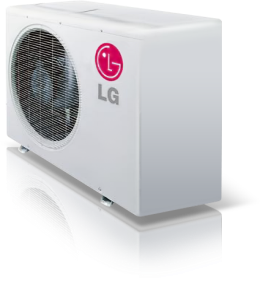 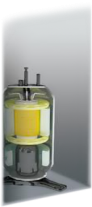 شير 2(3) طرفه
.
.
طرف گاز
حالت عمود
باز
كم
زياد
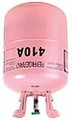 باز
بسته
.
شير 3 طرفه
.
.
Balance
سیکل تبرید
R-410نمای شارژ گاز
سیکل تبرید
R-22نمای شارژ گاز
واحد بيروني
واحد داخلي
سمت مايع
باز
سمت گاز
شير دو (سه)راهي
باز
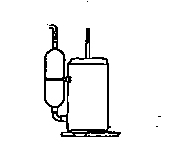 Low
High
باز
بسته
شير سهراهي
R-22